BRIGHTON MIDDLE SCHOOL’S ANNUAL
SCIENCE
Competition
THURSDAY MAY 3RD
REQUIREMENTS
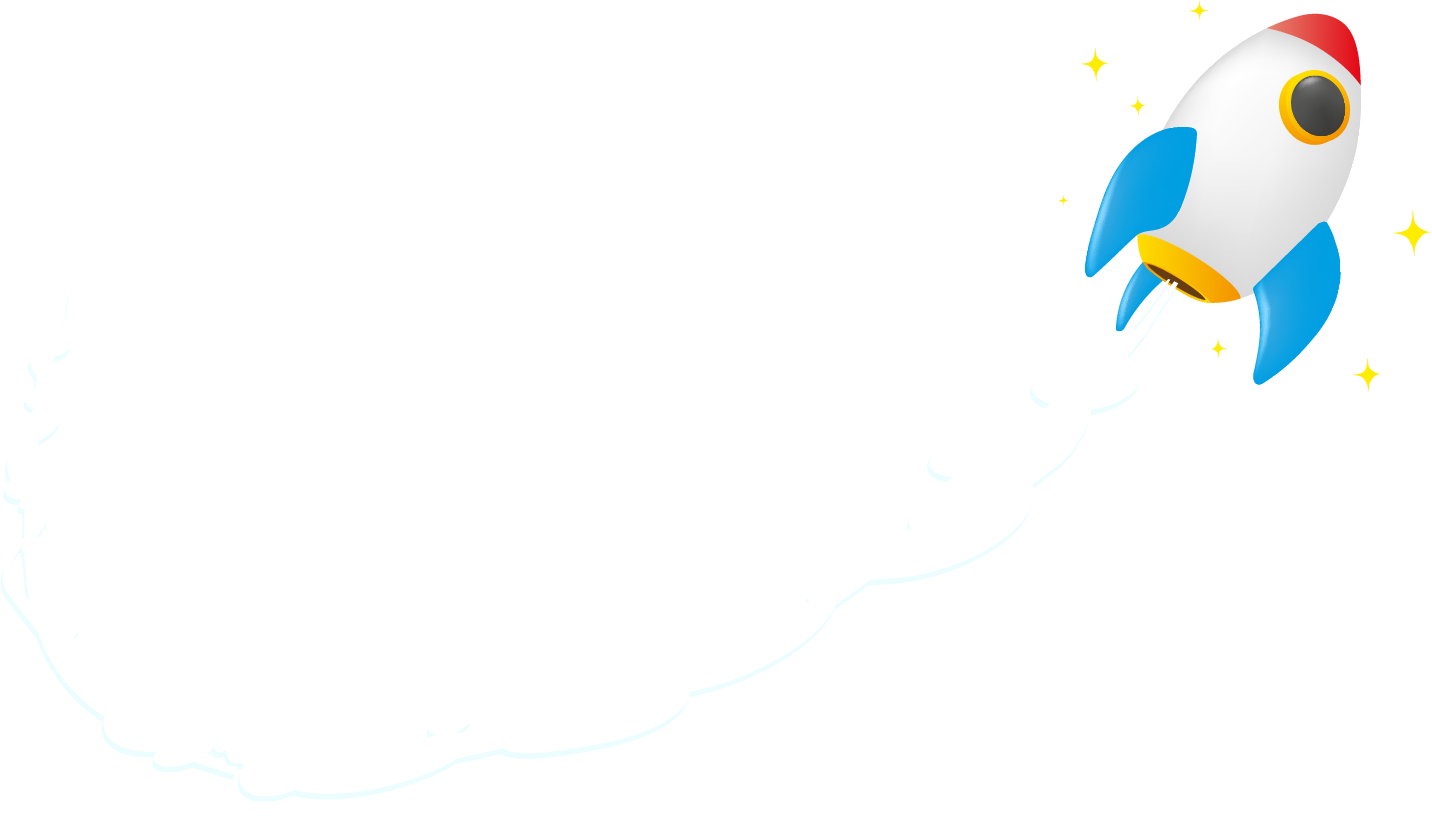 Loren ipsum dolor srt amet, consectetur adipecing elit, sed do eiusmod tempor inadidunt ut labore et dolore magna aliqua. lit enm ad minim veniam, quis nostnjd exercrtation ullamco labcris nisi ut aliquip ex ea commodo consequat. Dims aute rtre dokr in reprehendent in voluptate vefit esse.
SOME KIND OF HIGH SCHOOL
4567 MAIN STREET CENTERVILLE / GDOC.IO